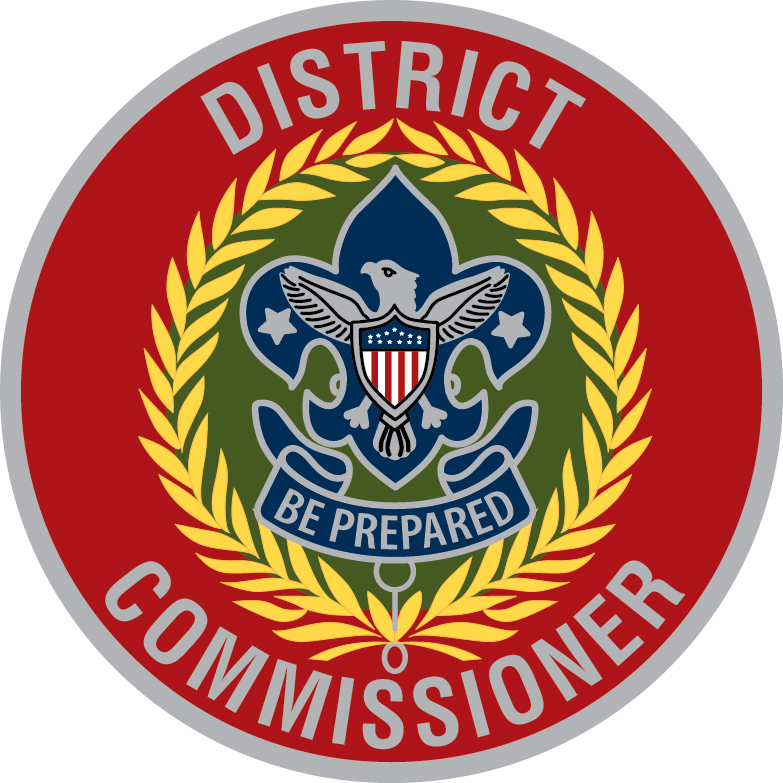 Commissioner News
Connection Guides
Adult Training
Advancement
Membership and Growth
Outdoor Activities
Retention
Scouting America
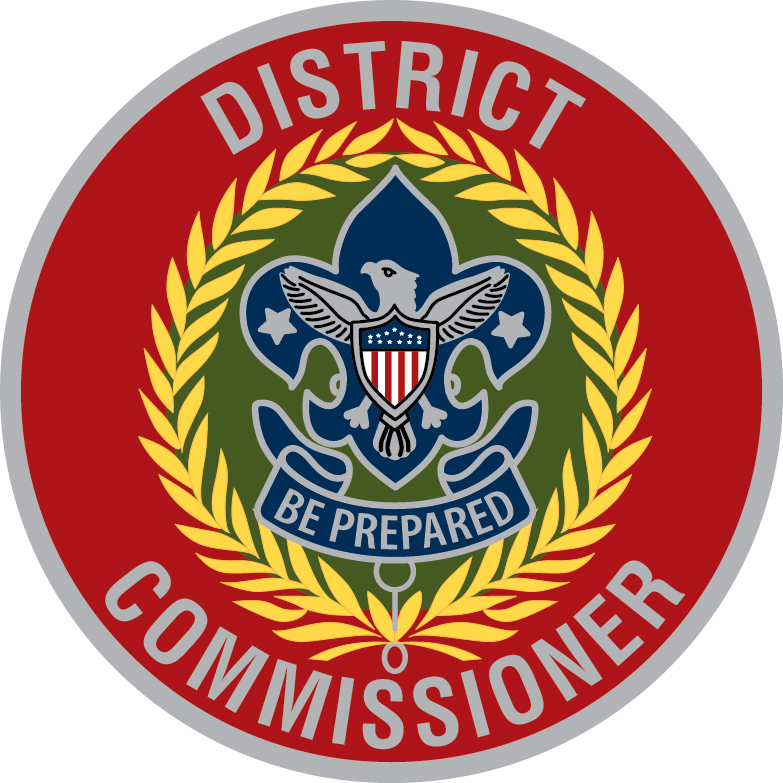 Commissioner News
Connection Guides
Adult Training
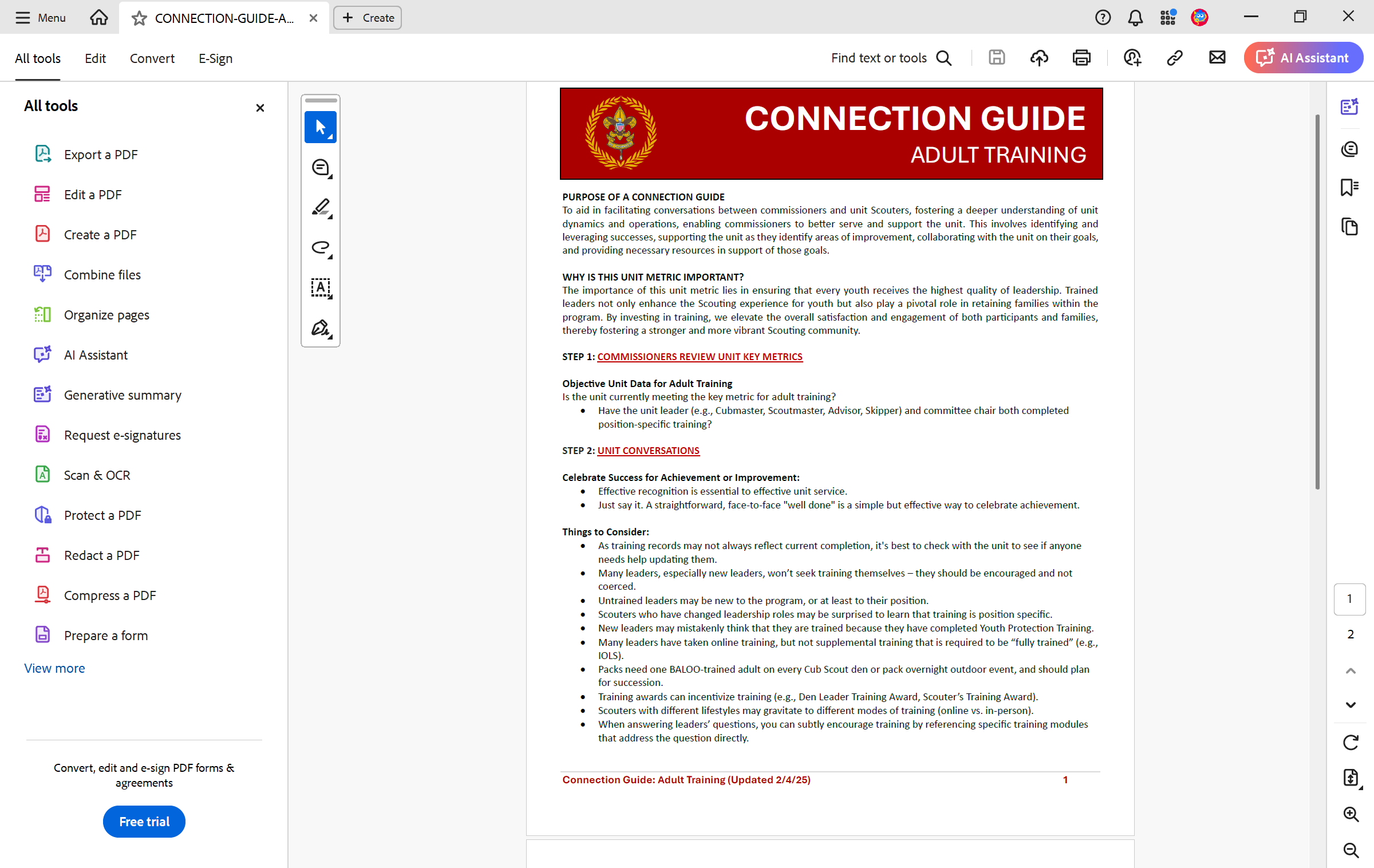 Scouting America
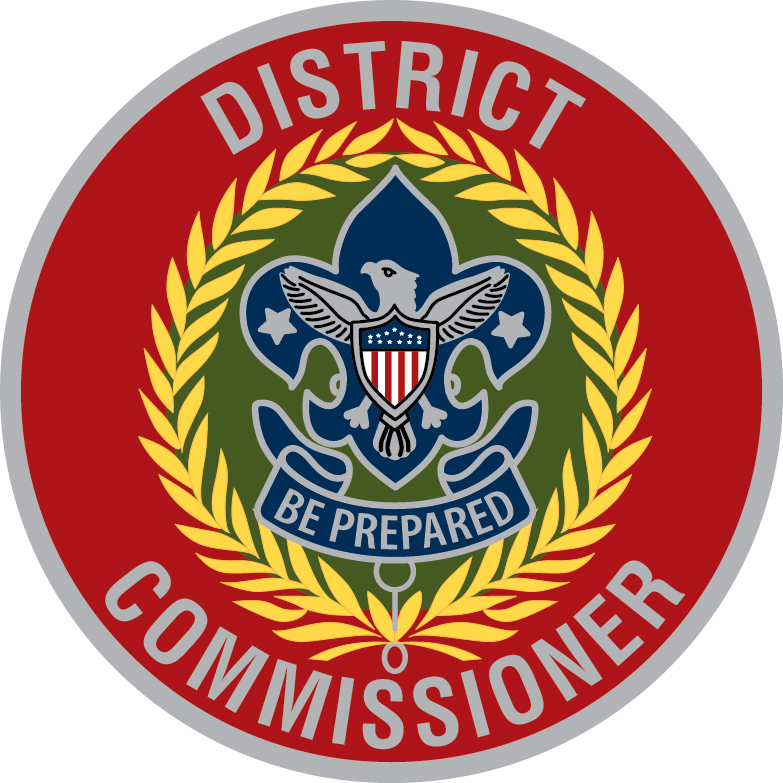 Commissioner News
Connection Guides
Adult Training
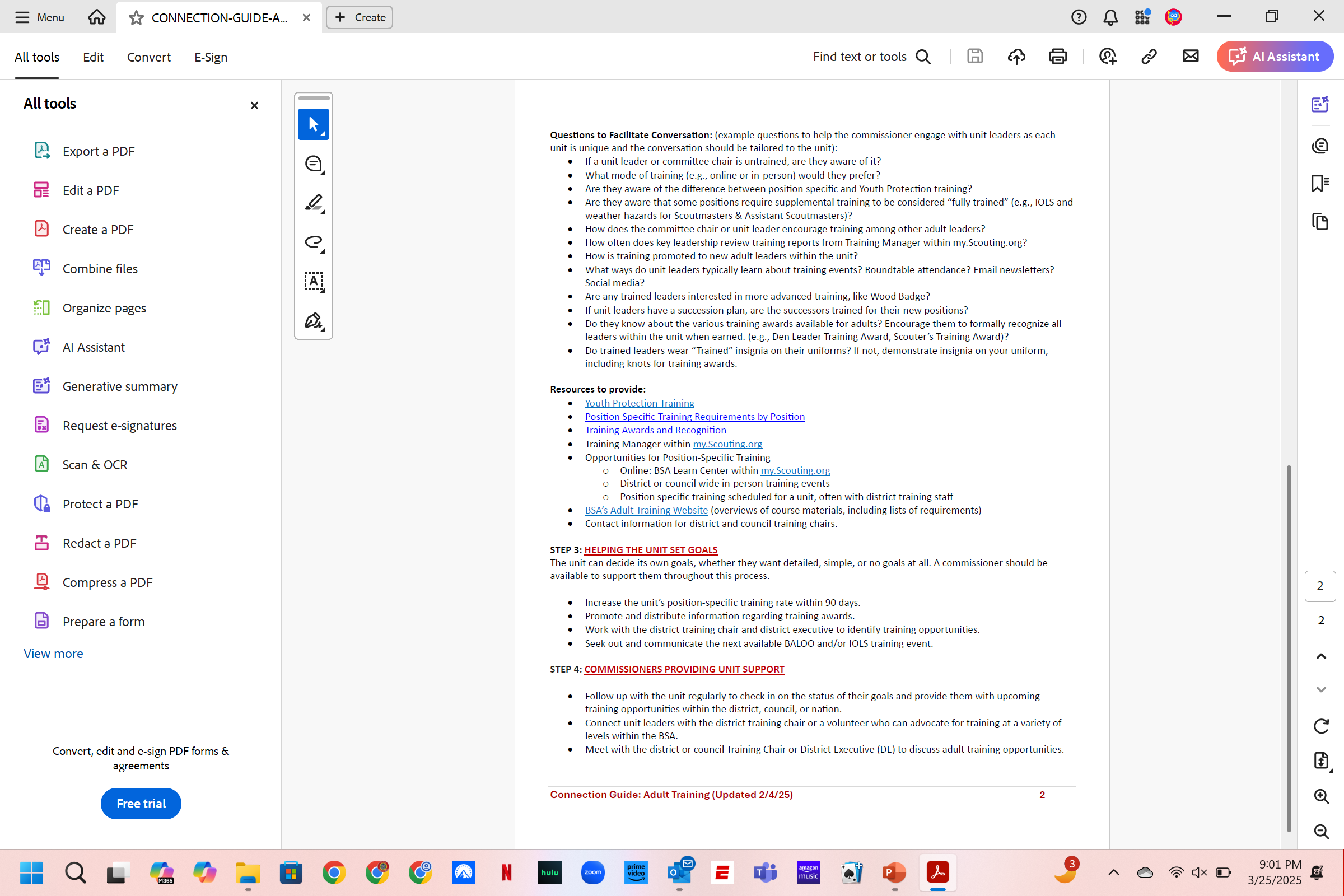 Scouting America
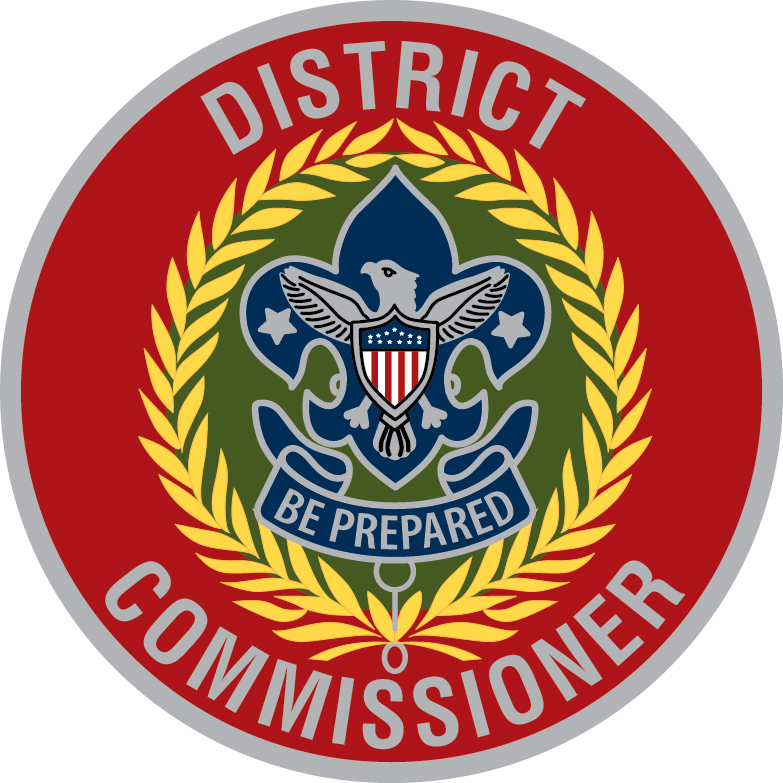 Commissioner News
Connection Guides
Adult Training
Advancement
Membership and Growth
Outdoor Activities
Retention
Scouting America
5